Regulation & Compliance Enforcement
Ronald D. Passmore, NRP, TS-C
Division Director
Virginia Office of EMS
March 2022
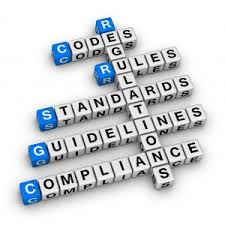 Regulation and Compliance Enforcement
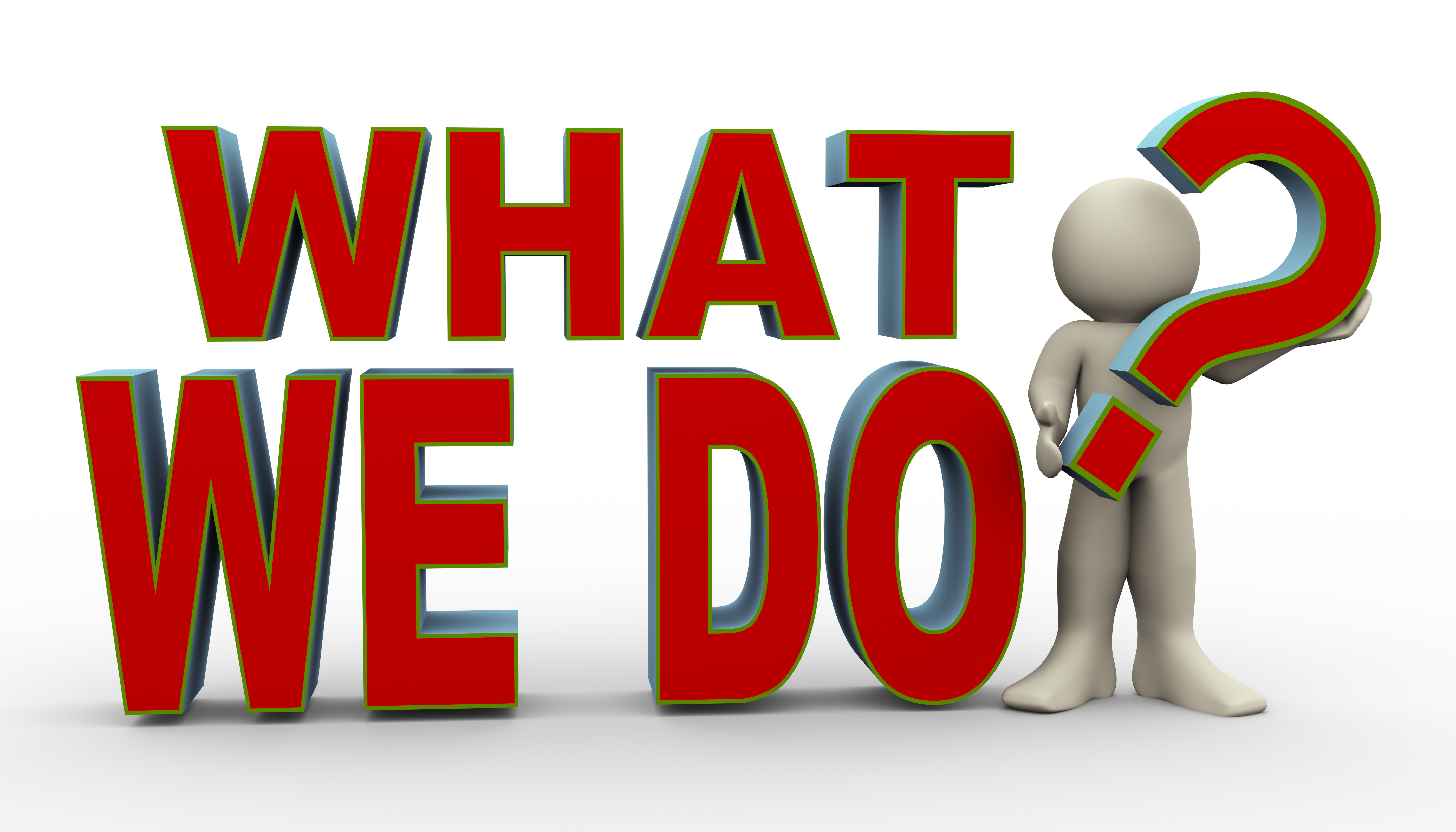 Regulation & Compliance Enforcement
License     		    Regulate 		Develop & Enforce
EMS Agencies		EMS Agencies		EMS & DDNR Reg’s
EMS Vehicles 	EMS Providers	Investigations 
EMS Aircraft		EMS Physicians	Regulatory Action 
Provide SME resources to Agencies, Providers, & Localities
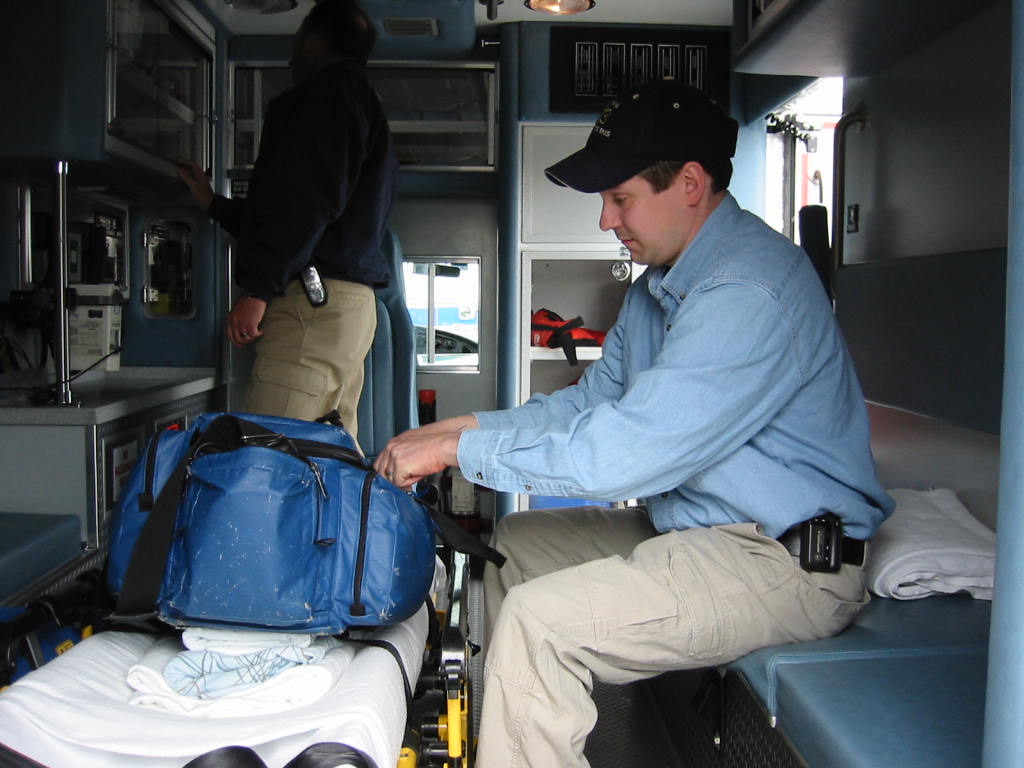 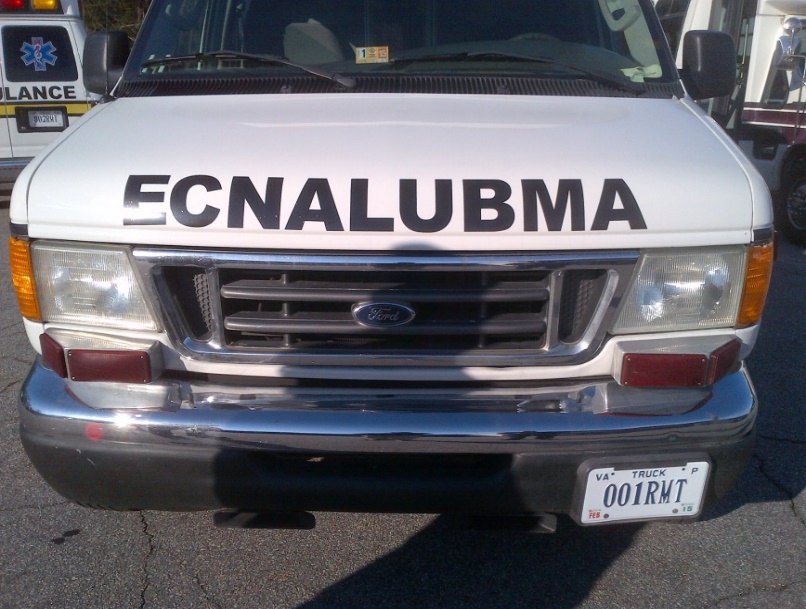 Regulation & Compliance Enforcement
Regulation & Compliance Enforcement
Division Director
Ron Passmore
Senior Supervisor
Supervisor
Division Support
Marybeth Mizell
Jimmy Burch
Paul Fleenor
Program Rep
Program Rep
Background Investigations
Katie Hodges
Steve McNeer
Ron Kendrick
Program Rep
Program Rep
Doug Layton
Scotty Williams
Program Rep
Program Rep
Chad Gregg
Len Mascaro
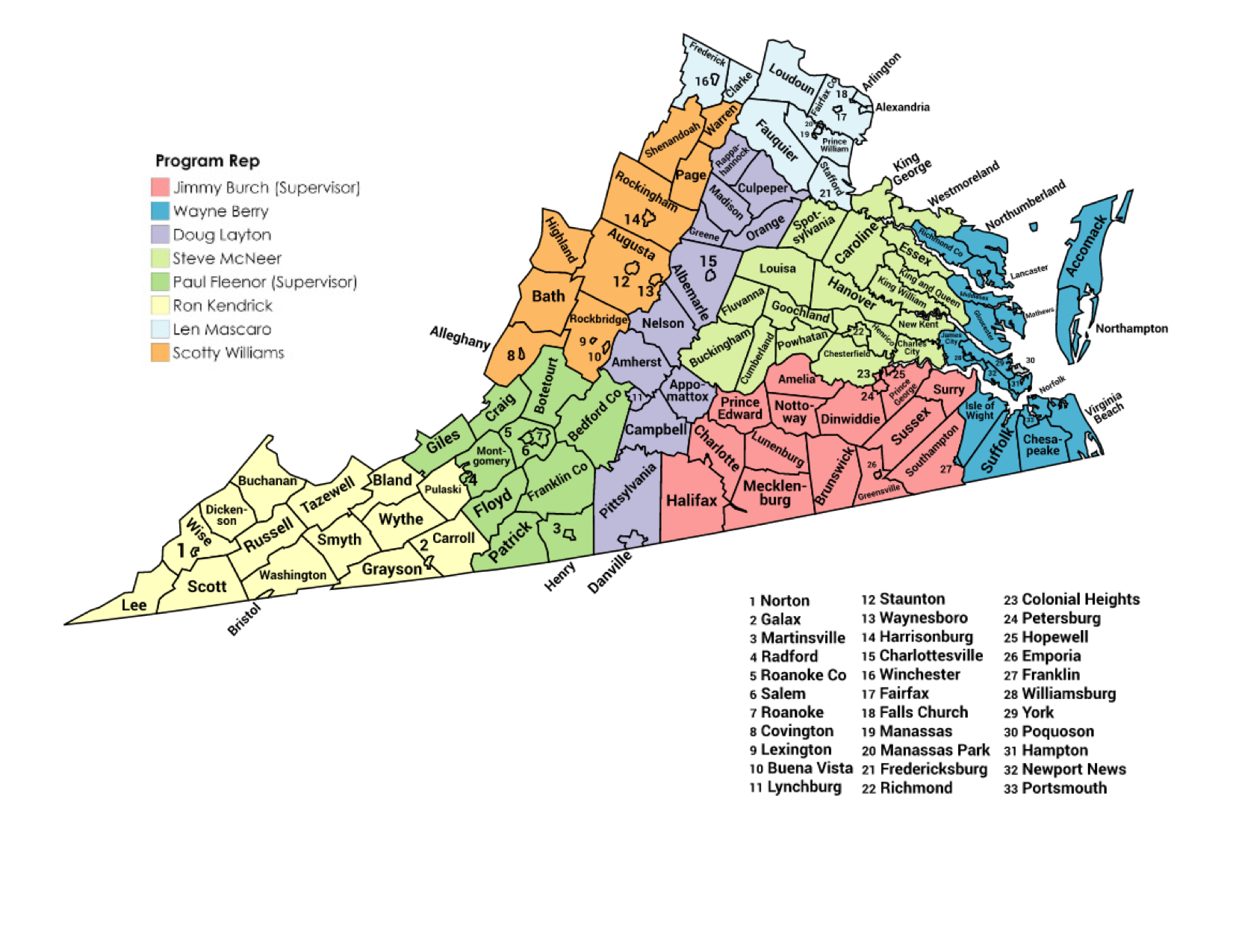 Program Representative Listing by Jurisdiction
Regulation & Compliance Enforcement
EMS Physician (OMD/PCD) initial and re-endorsement (>250)
EMS agency initial and re-licensure (>600)
EMS vehicles permitting and renewal (>4,500)
EMS enforcement (12VAC5-31 & 12VAC5-66) current reg’s
EMS regulations development (12VAC5-32) proposed reg’s
EMS variances/exemption requests (provider/agency/entity)
Regulation & Compliance Enforcement
Investigate complaints of regulatory violations involving 
Physicians, Providers, Agencies, Entities, EMS educational
Programs (VCCS & non-VCCS), educators, and students
Litigate IFFC appeal hearings - enforcement actions
(Correction Order, Verbal Warning, Citation, Suspension, Revocation, or Civil Penalty) 
Background Investigations of EMS personnel (criminal history) 
RASF Grant Compliance verification per cycle
Regulation & Compliance Enforcement
Investigate Drug Diversion complaints 

Provide technical assistance & guidance to State EMS Advisory Board and all board committees 

Technical resource to state and local government entities, EMS agencies, and providers  

National participation with EMS licensure & regulations
     (National & State Provider Database Submissions)
Regulation Requirements of Division Virginia Administrative Code
12VAC5-31 – EMS Regulations
12VAC5-66 – DDNR Regulations
Manage both chapters of regulations  
Annual and Tri-Annual review requirements  
Annual Virginia Library of Congress reviews 
Create and publish Guidance documents 
State contact for Technical Resources regarding Durable Do Not Resuscitate  
Manage DDNR jewelry VAC approved vendors
Point of Contact for DDNR information for Virginia 
Development of complete rewrite of EMS Regulations – Chapter 32 (RIS Project # 5100)
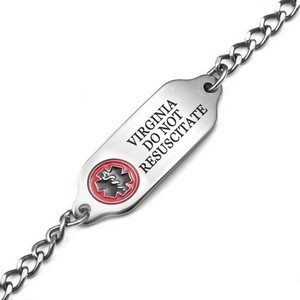 Crystal Ball – What is on the Horizon?
Current Division Deliverables
Develop OEMS resources to comply with new DEA regulations for EMS Agency drug box programs
Collaborate with Virginia Board of Pharmacy  
* Develop EMS Scope of Practice to define Critical Care in EMS 
* Monitor General Assembly Legislative efforts that impact EMS 
* Collaborate with CHaTR Division on developing EMS agency guidelines for implementing CP/MIH programs within Virginia 
* Implement new Return to Practice Guideline for the impaired provider
* EMS Physician Recruitment
Regulation & Compliance Enforcement
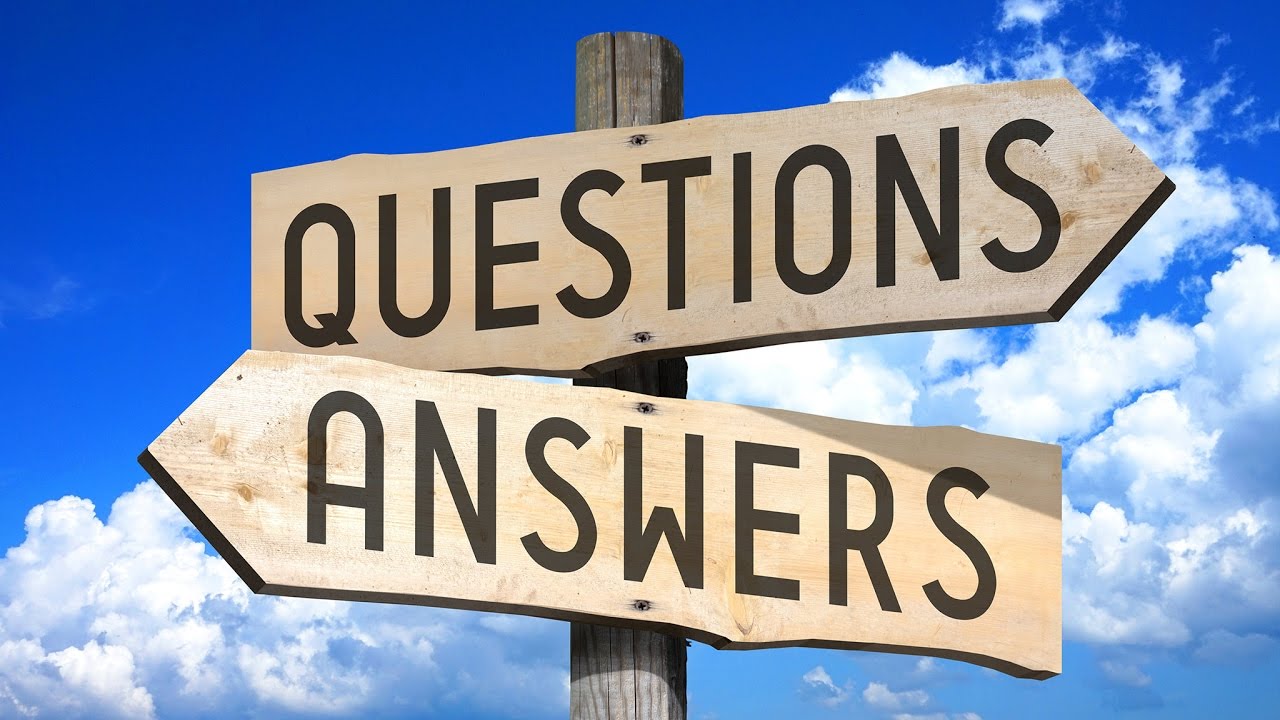 We welcome you to “spend a day” with one of the OEMS Program Representatives “in the field”.
Contact Information Take a Picture & Save